Polskie symbole narodowe
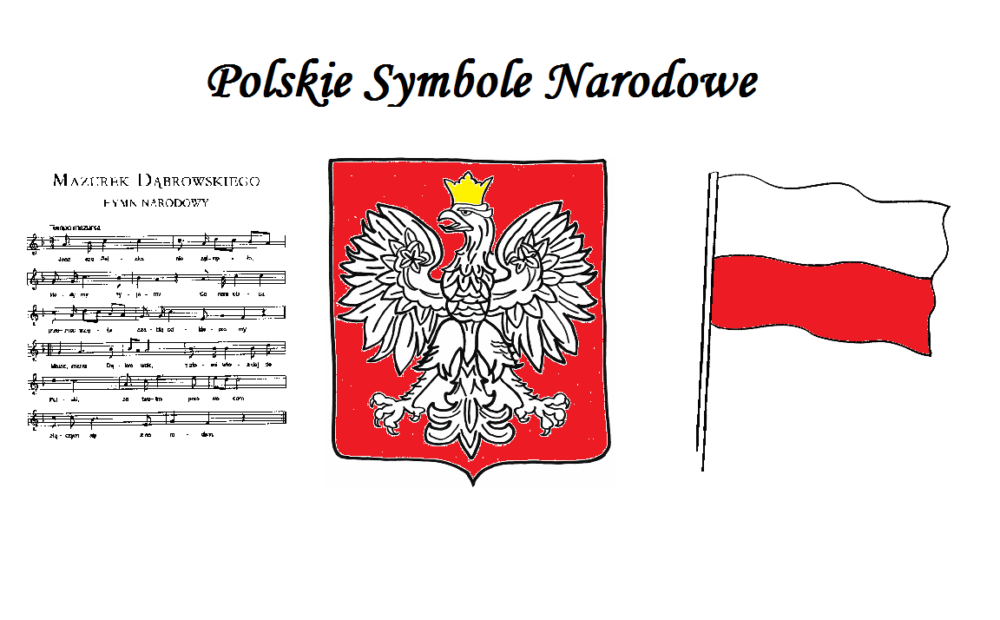 Obejrzyj film i zapamiętaj jak najwięcej informacji
https://www.youtube.com/watch?v=xQk8p7XY23A
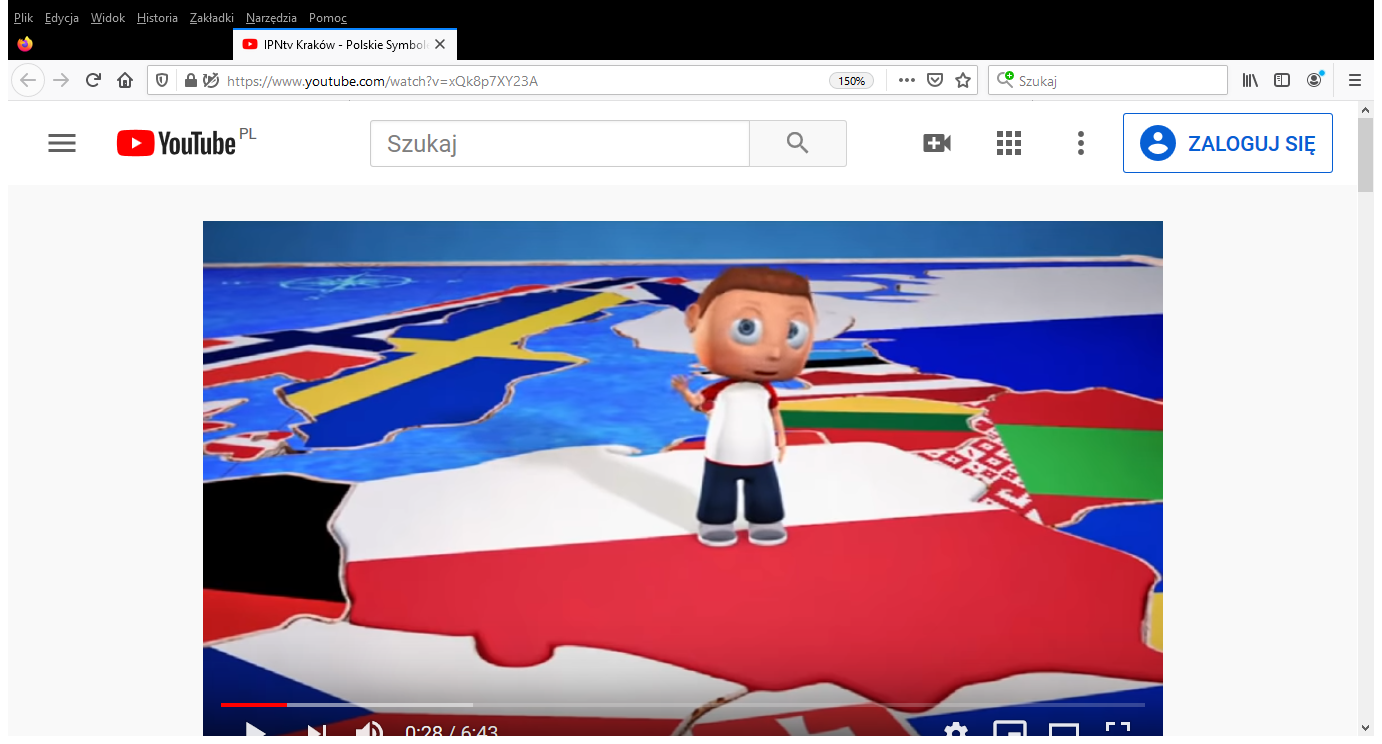 Nasz kraj to Polska.
P – jak      POLSKA       Pol – ska    P-o-l-s-k-a
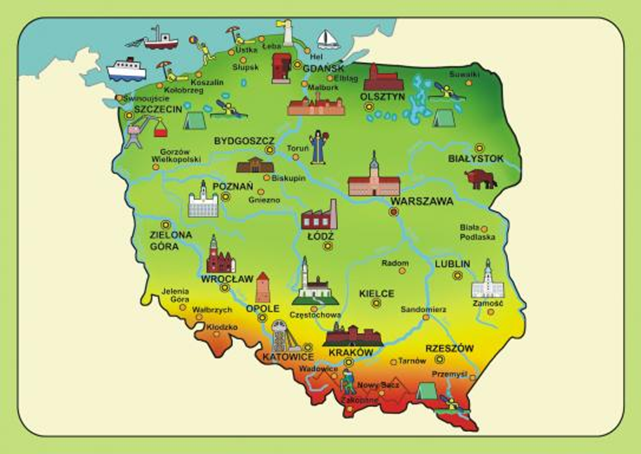 Zaśpiewaj hymn- pamiętaj, żeby stanąć na baczność
https://www.youtube.com/watch?v=ExX_i251Q0s
Hymn – to uroczysta pieśń śpiewana podczas ważnych uroczystości.
H – jak HYMN            h-y-m-n
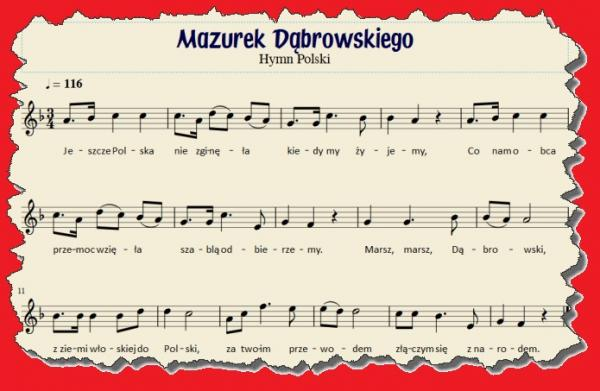 Godłem Polski jest biały orzeł na czerwonym tle.
G – jak    GODŁO    god-ło     g-o-d-ł-o


 




Czy znasz inne wyrazy rozpoczynające się na G ? 
Wymień 3 przykłady.
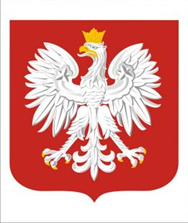 Wymyśl sam  sposób na stworzenie litery   G i g. Możesz wykorzystać farbki, kredki, plastelinę, klocki, nakrętki – czyli to co masz pod ręką.
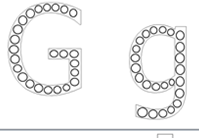 Praca plastyczna -wykonaj Godło Polski
Sposób 1.    STEMPLE                         
                                                           	    Pomaluj swoją prawą rękę na biało i przyłóż
                                                            	    do czerwonej kartki, tak jakby to było jedno
                                                           	    ze skrzydła orła.
			               	    Teraz pomaluj swoją lewą rękę i przyłóż do
                                                          	    kartki tak, żeby utworzyć drugie skrzydło orła.  
                                                                      Na koniec domaluj na biało głowę, nogi i ogon,
                                                                      a na żółto koronę, dziób i pazury.
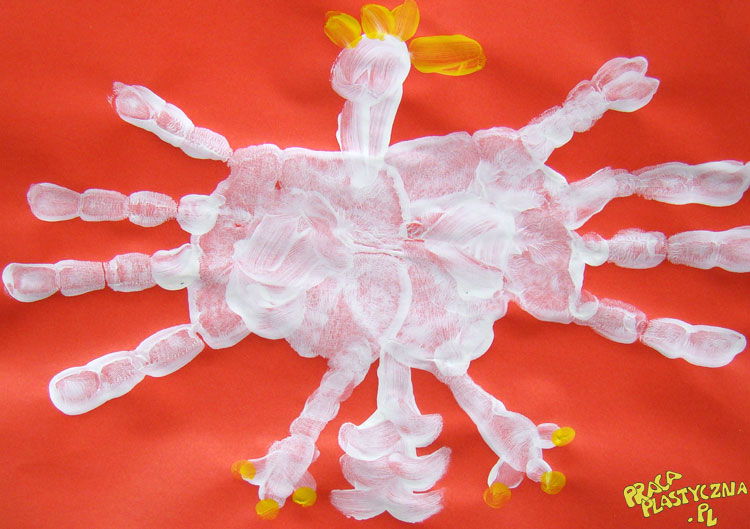 Zabawa ruchowa
Podskocz, gdy usłyszysz F:
FELEK, WODA, MODA, SODA, FIKAĆ, ŻYRAFA, FIOŁEK, WAFEL, WIATR, FOKA, FOTOGRAF, WANNA, PANNA, FALA, KEFIR, FUTRO, SZAFA.
Wykonaj 	FLAGĘ POLSKI  według własnego pomysłu.
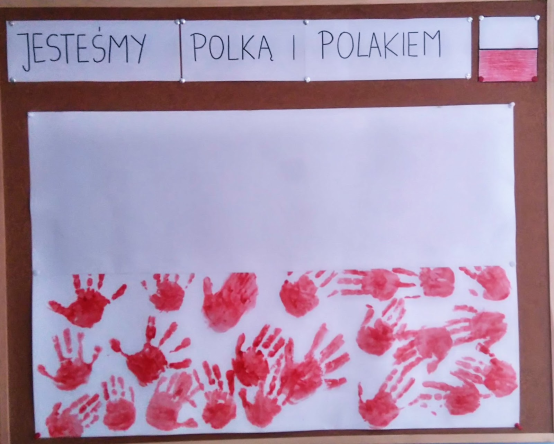 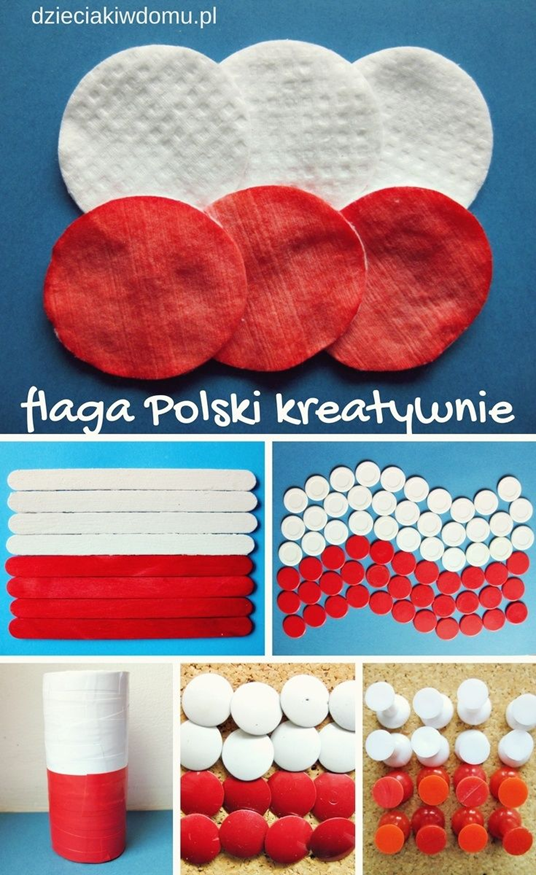 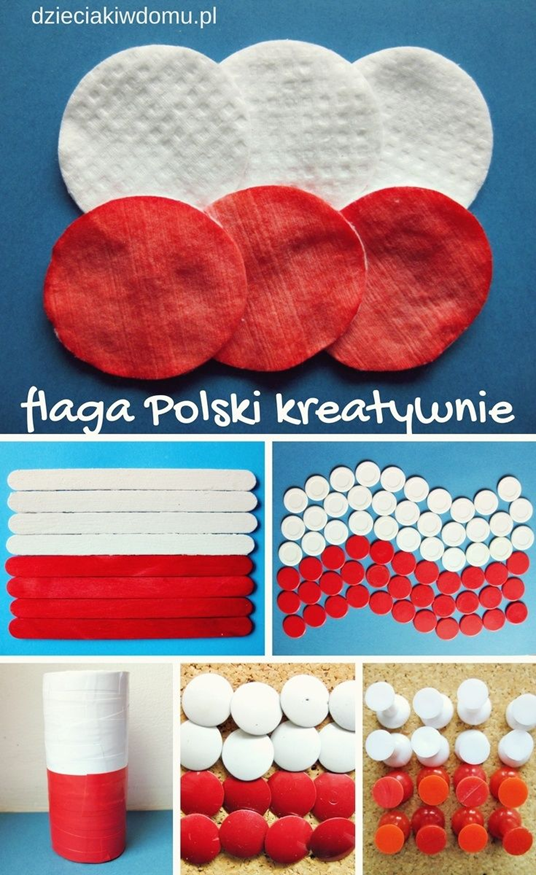 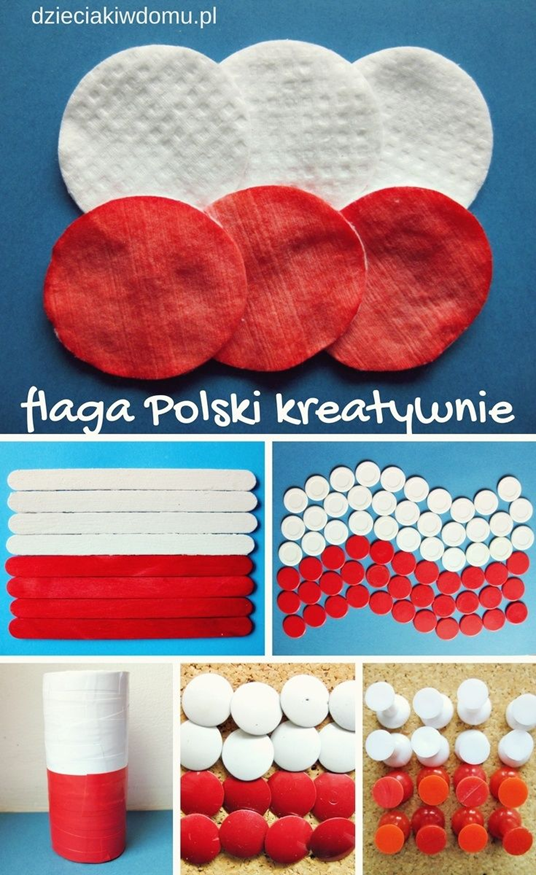 Zatańcz razem z innymi przedszkolakami. Możesz wymyślić swoje układy taneczne.
https://www.youtube.com/watch?v=2h7hnRLpvkc
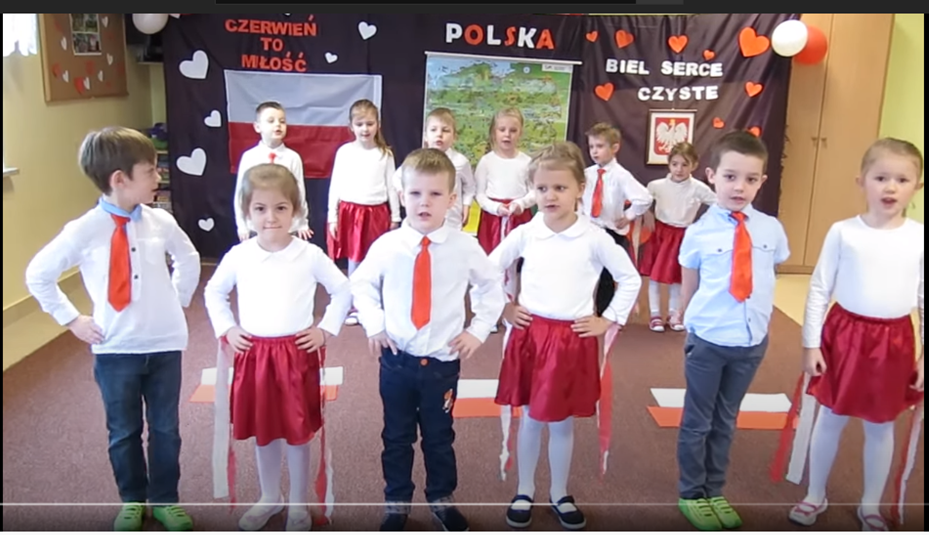 Powtórzmy
Co to jest?
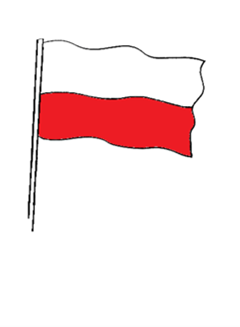 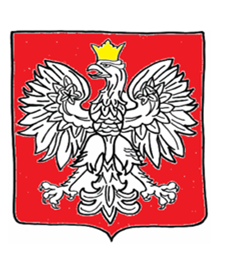 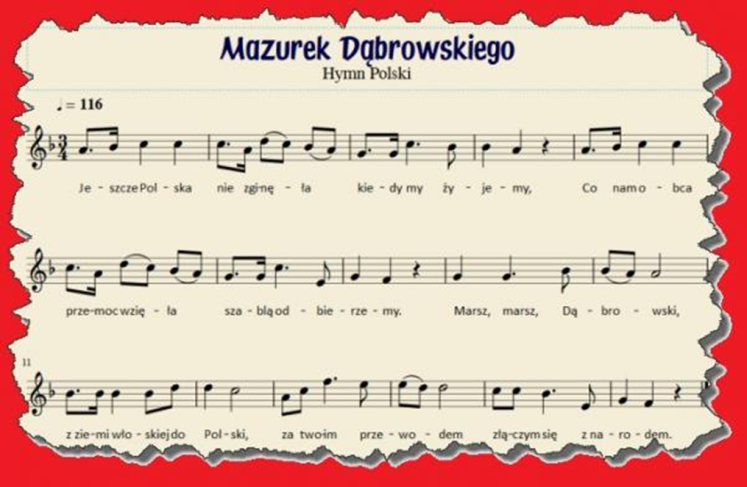 Przeczytaj podpisy pod obrazkami.
Powiedź jakich głosek brakuje w okienkach.
Połącz odszyfrowane wyrazy z okienkami z odpowiednim obrazkiem.  Zrób to delikatnie, bez dotykania ekranu komputera.
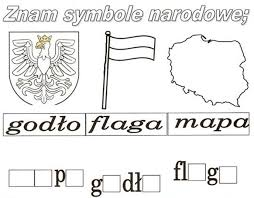 Brawo – znasz symbole narodowe Miłego dnia Katarzyna Wieczorek
W prezentacji wykorzystano:
- zasoby internetowe Google